Assemblee generale dden ud 062023 03 25castagniers
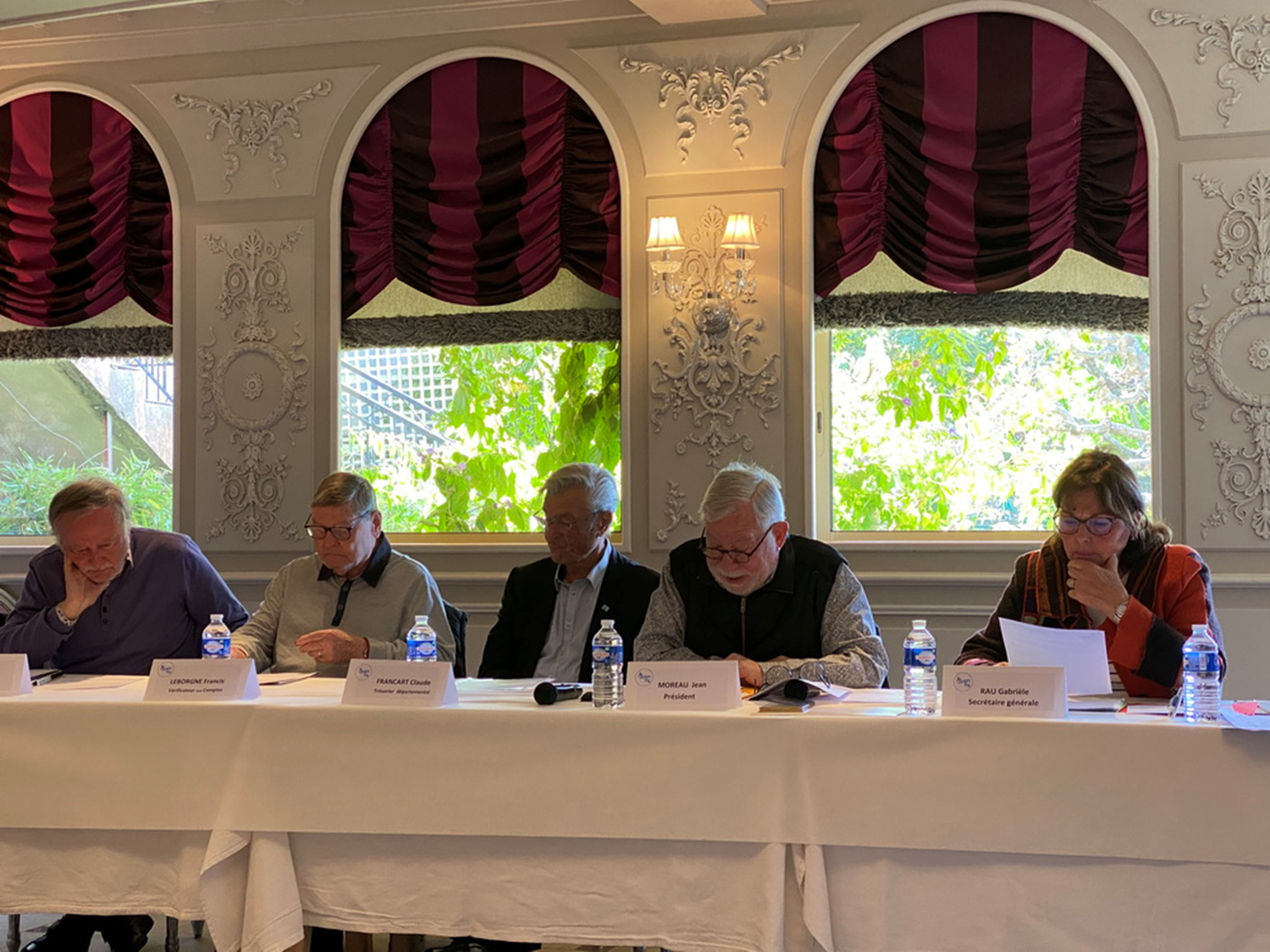 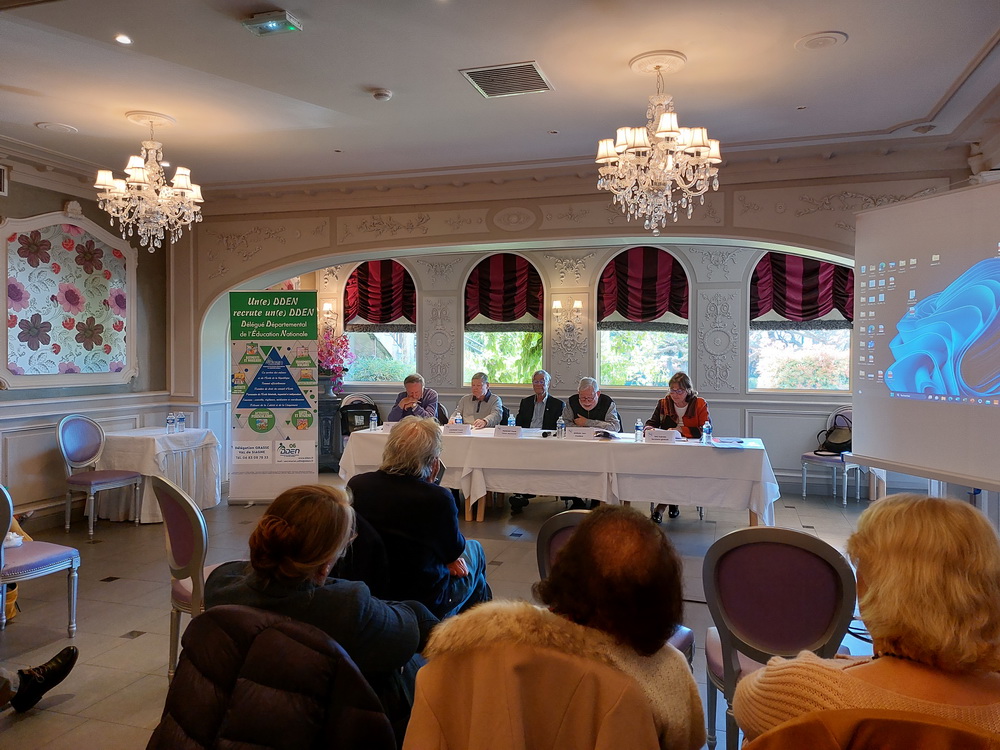 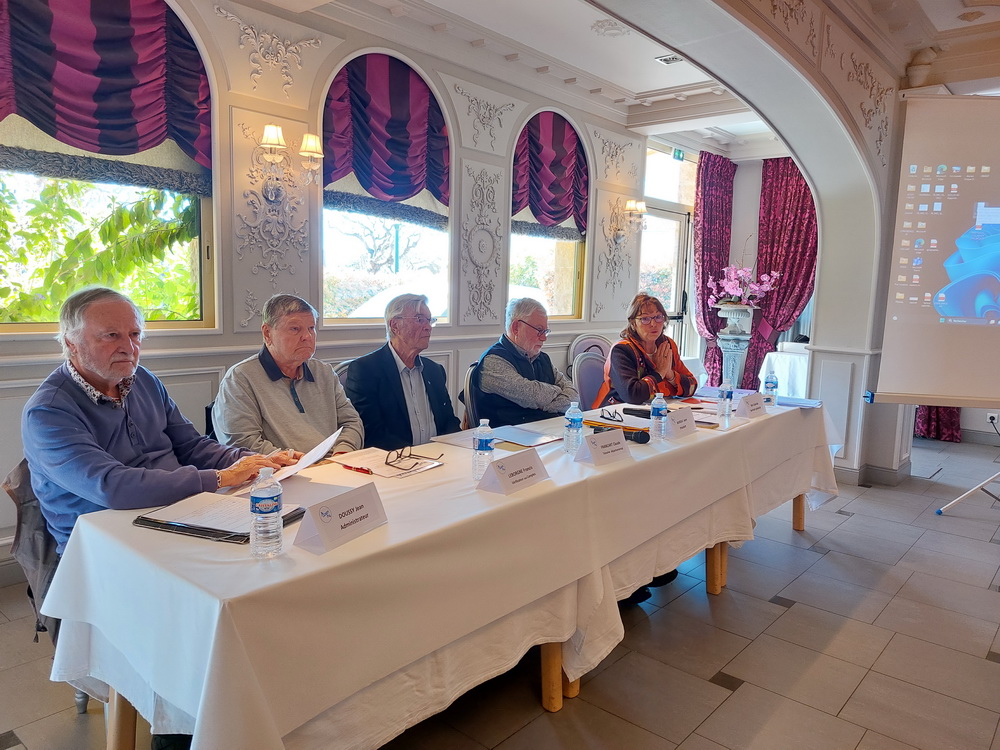 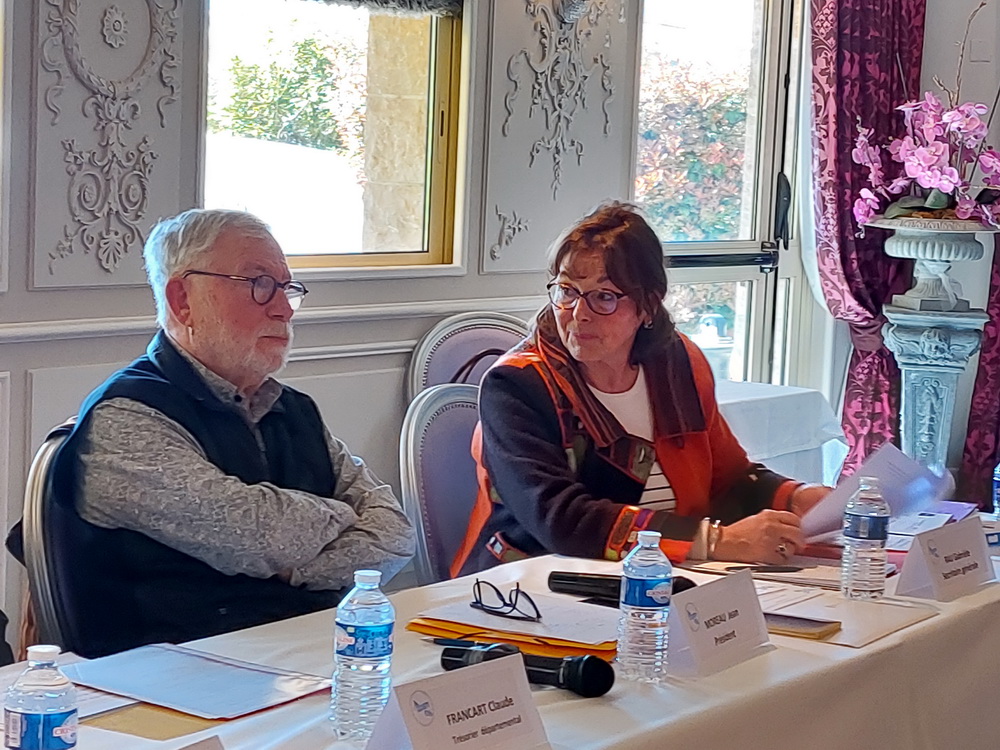 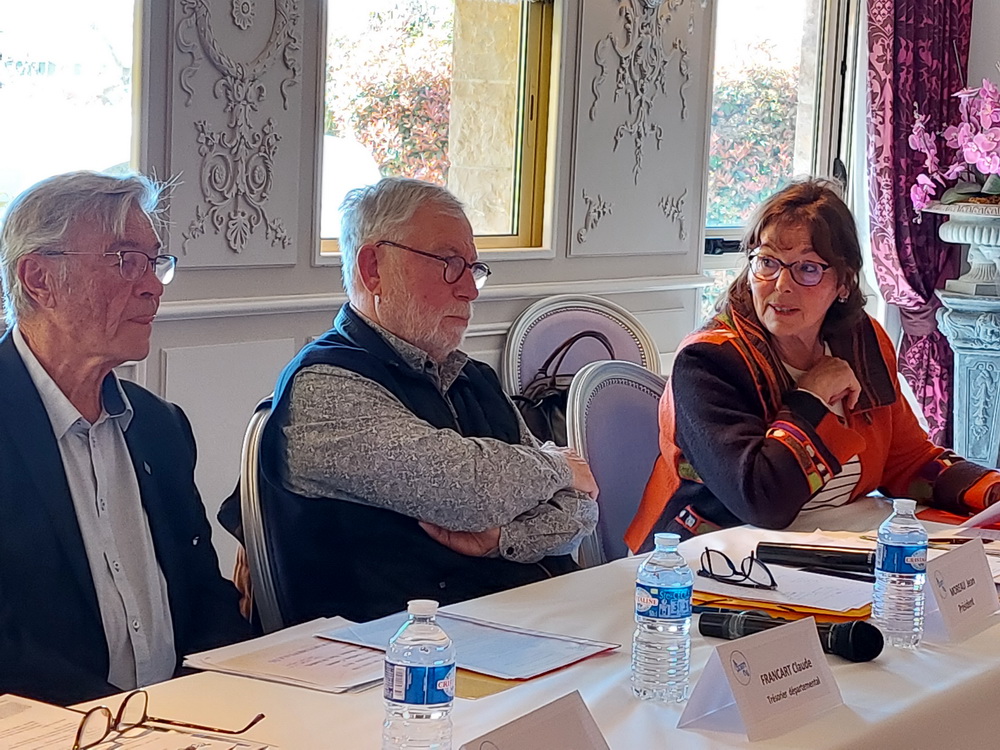 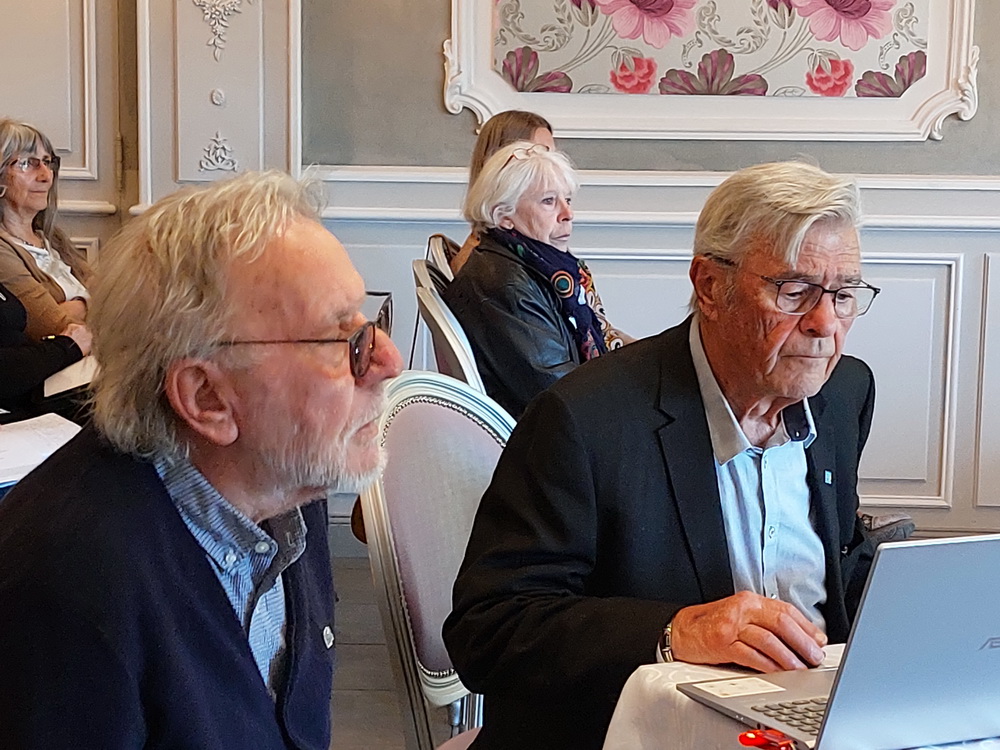 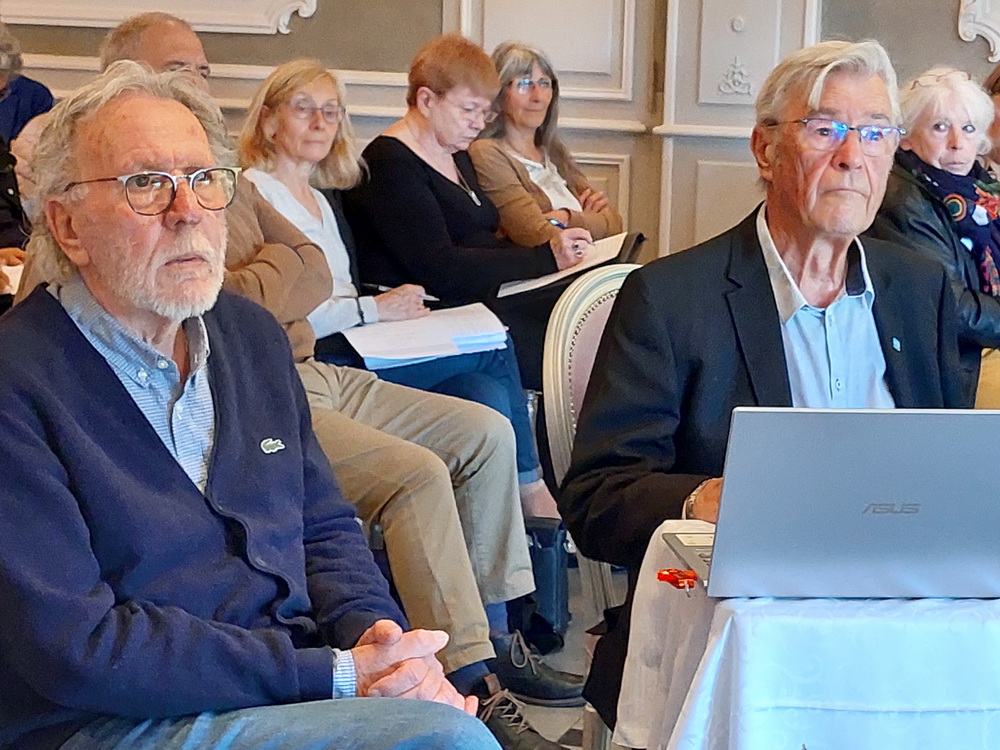 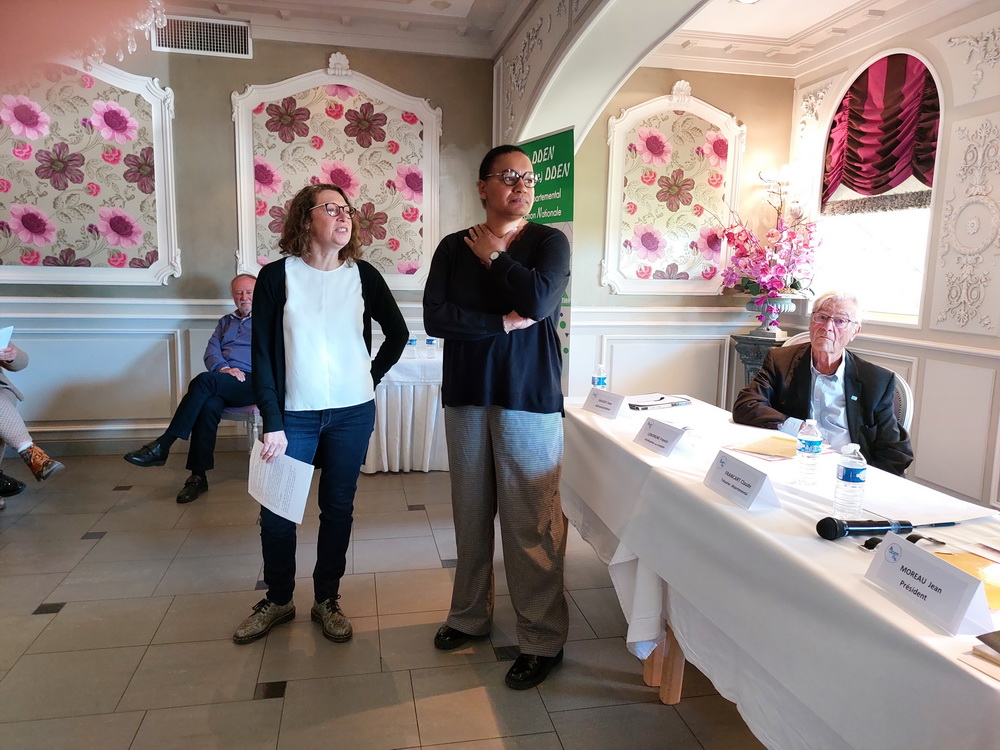 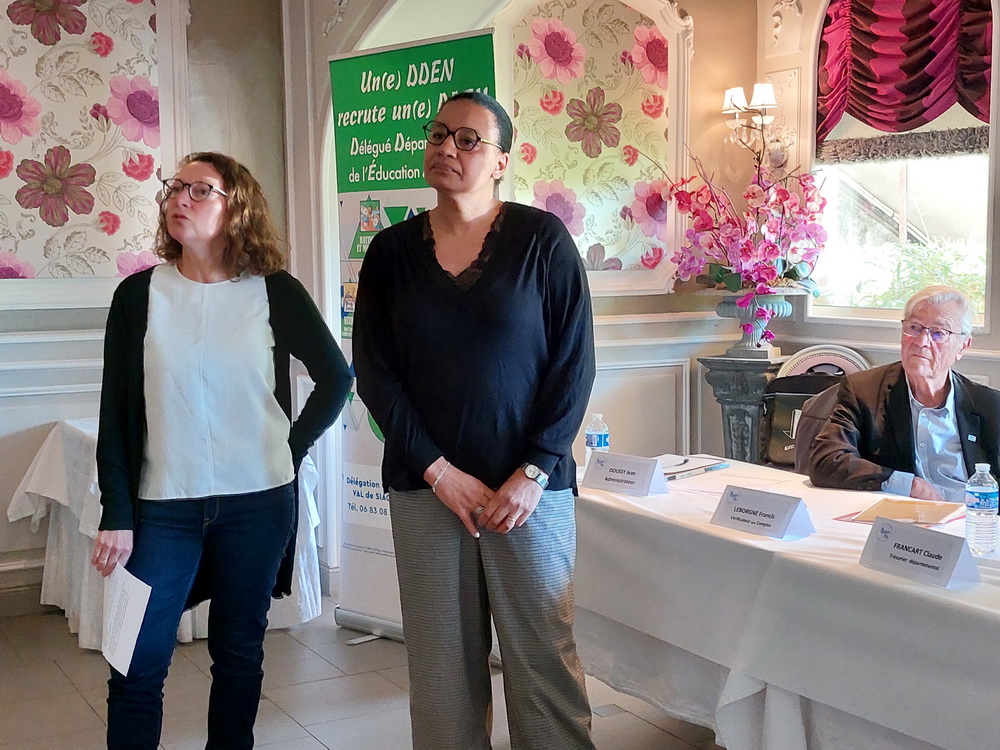 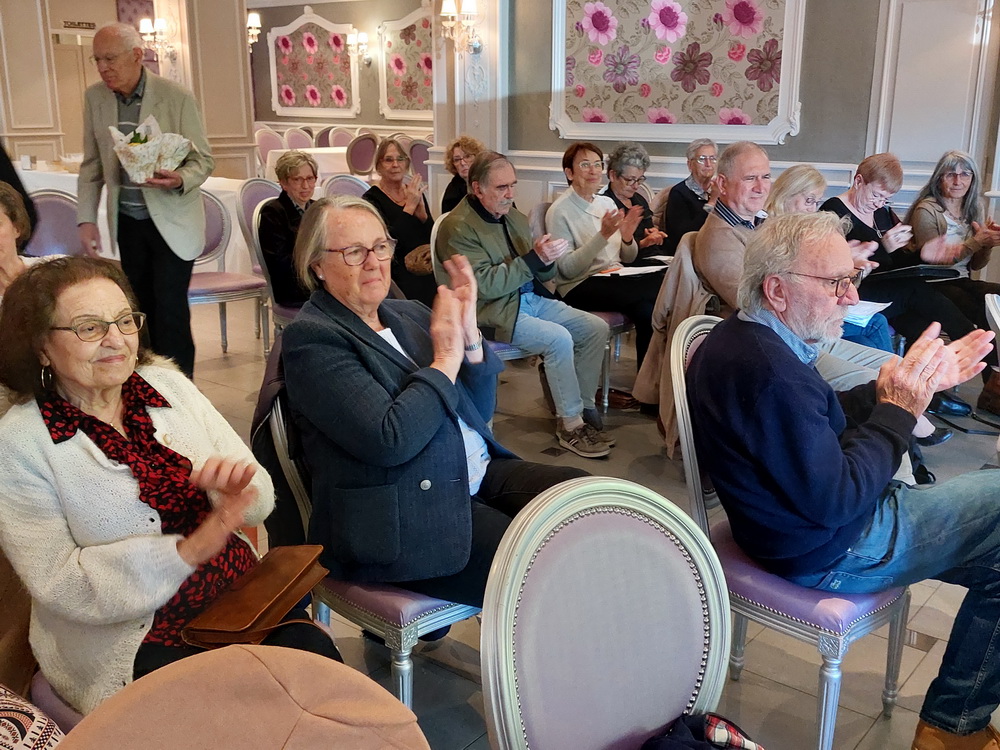 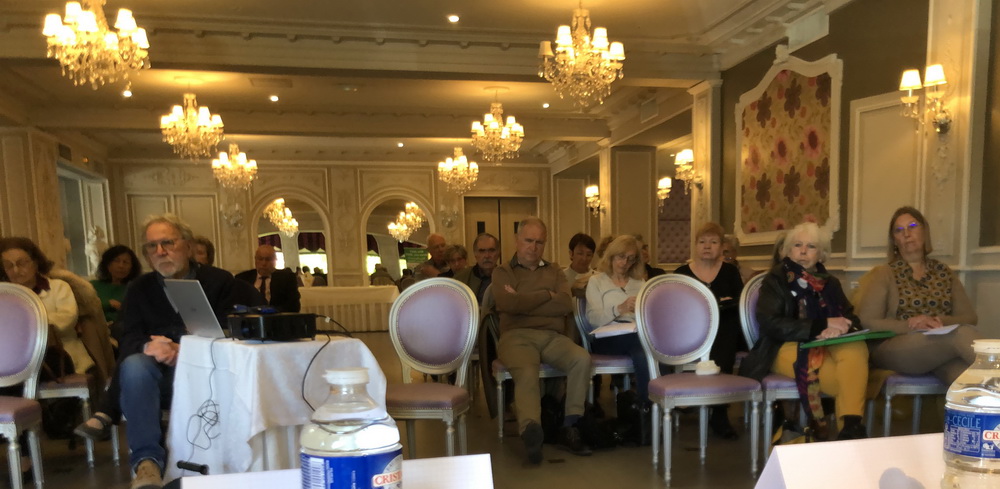 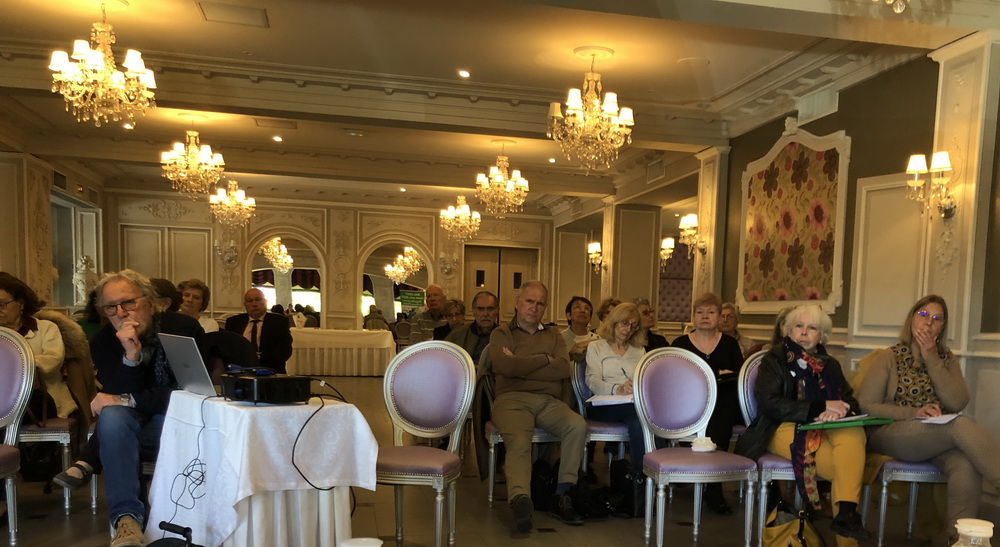 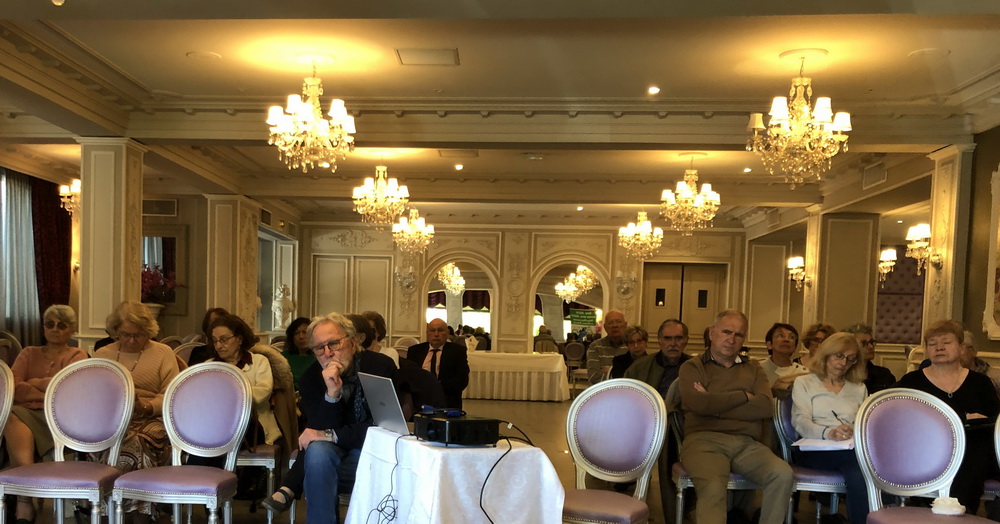 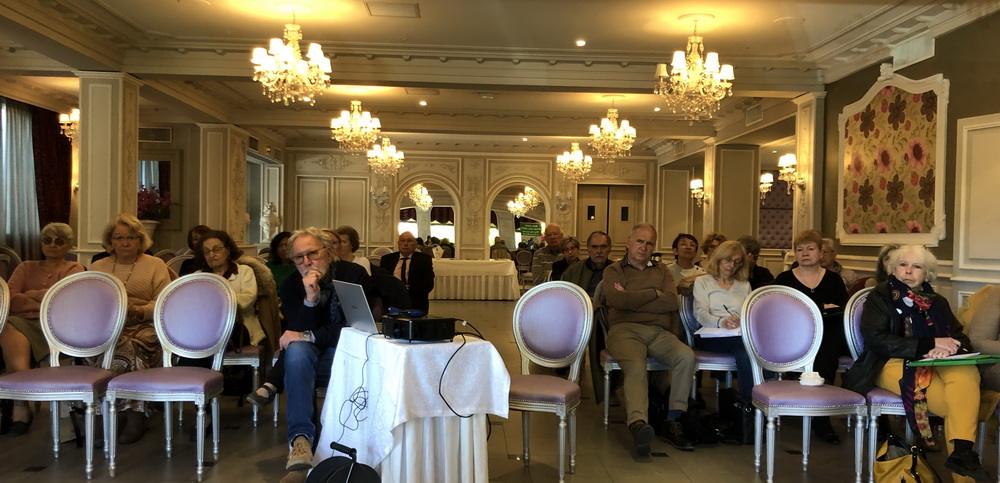 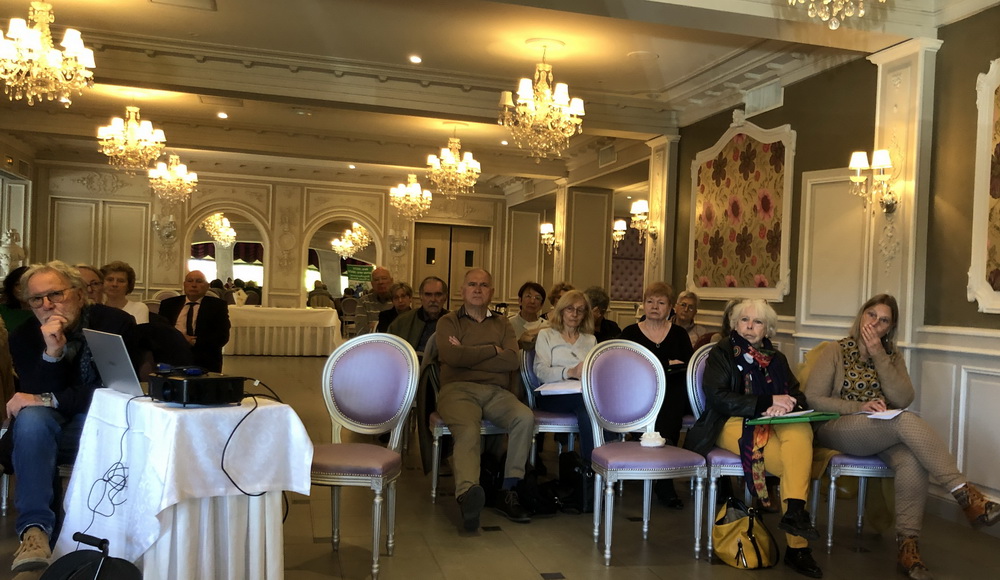 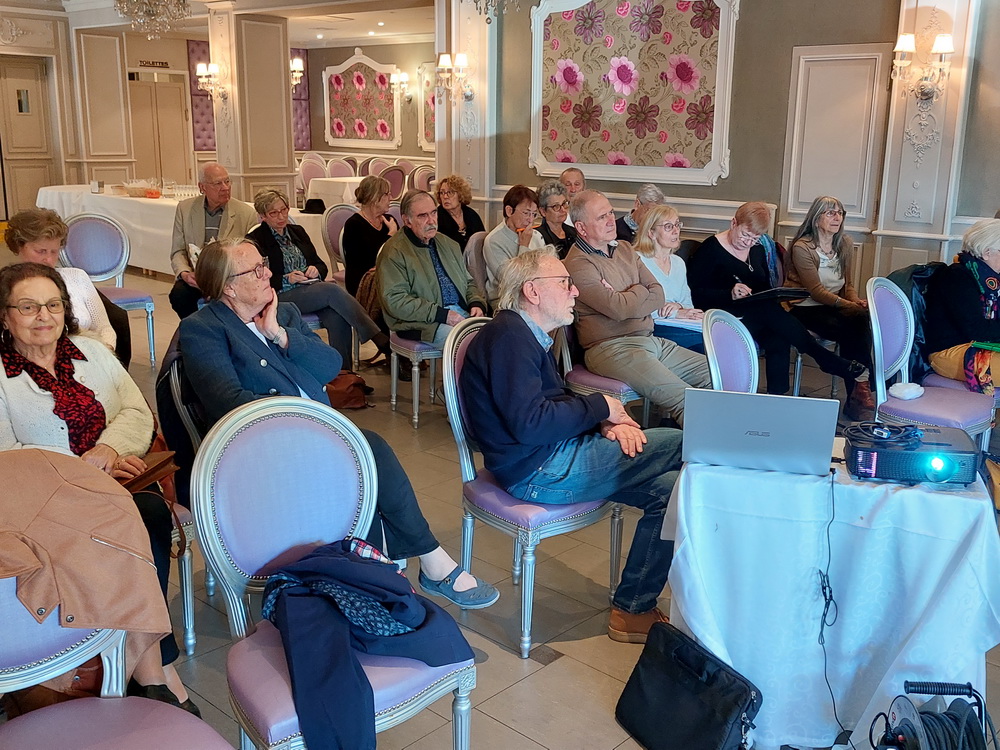 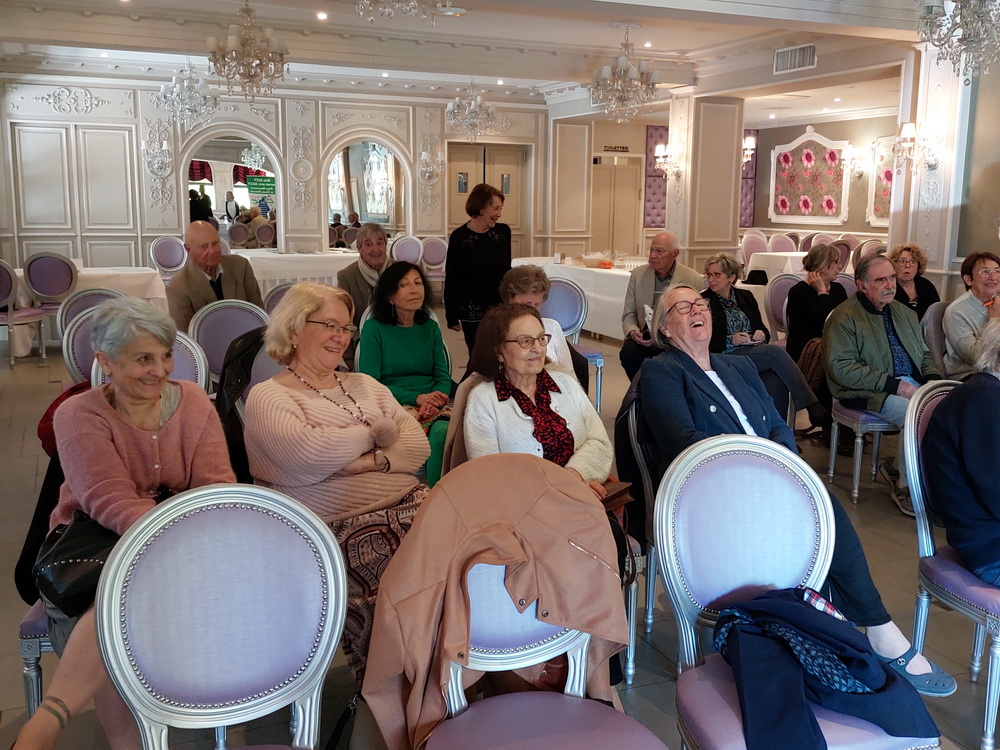 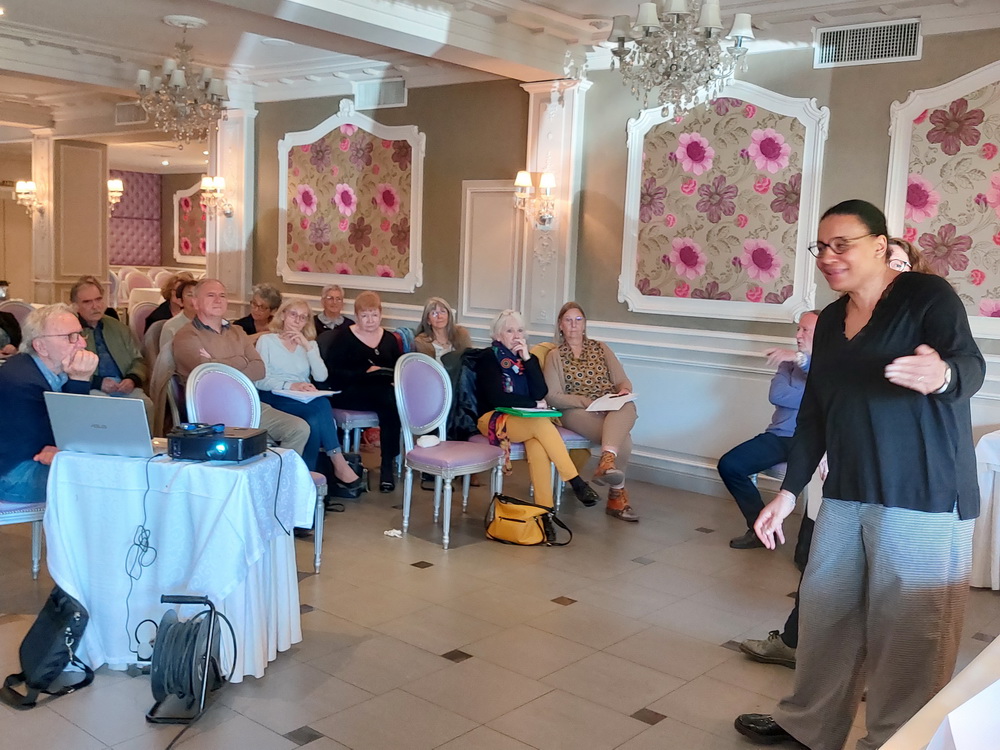 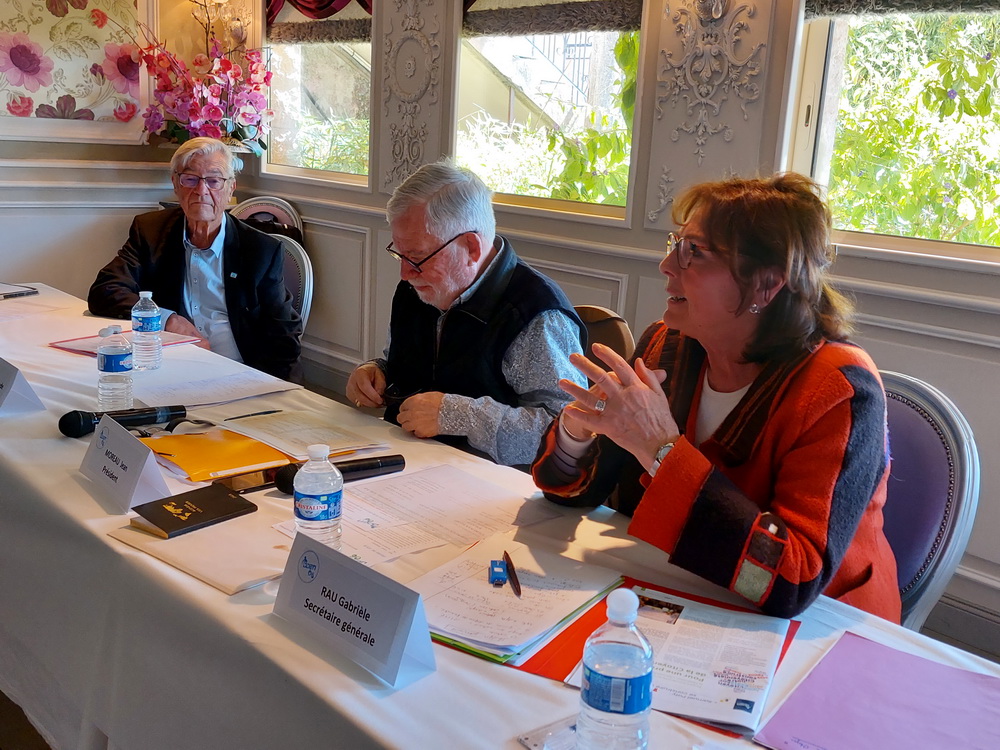 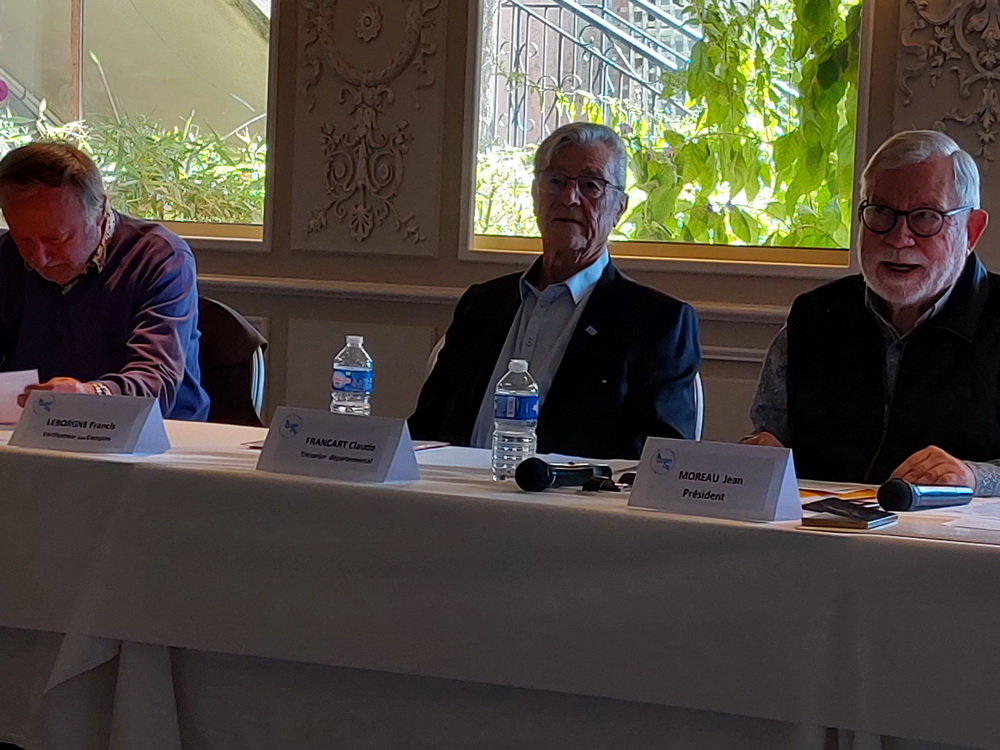 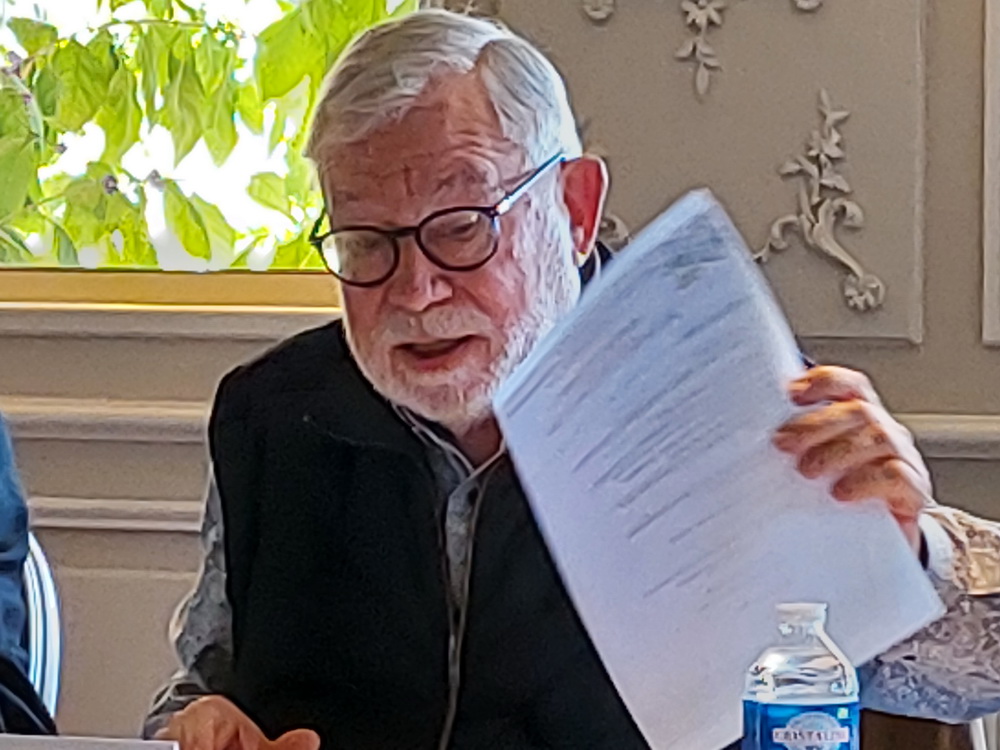 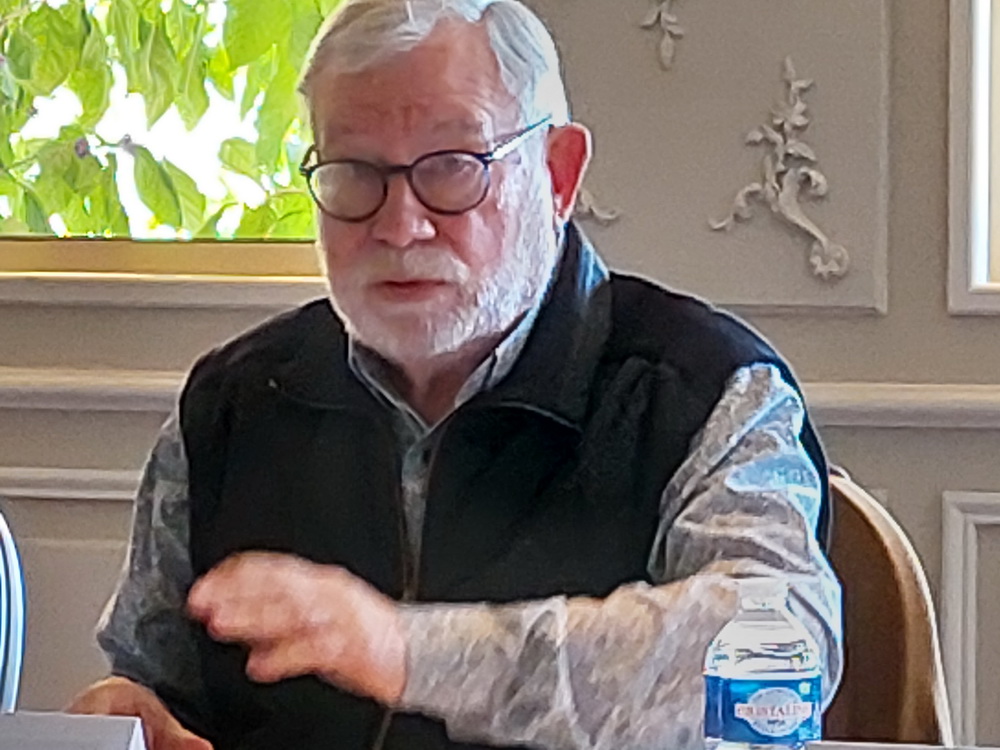 MERCI DE VOTRE ATTENTION,

A L’ANNÉE PROCHAINE …